Fiscal reforms that fall flat?The effects of regressive tax and social security reforms in Eastern Europe
30 September 2022


Evelyn Astor
Economic and Social Policy Advisor
International Trade Union Confederation
Evelyn.Astor@ituc-csi.org
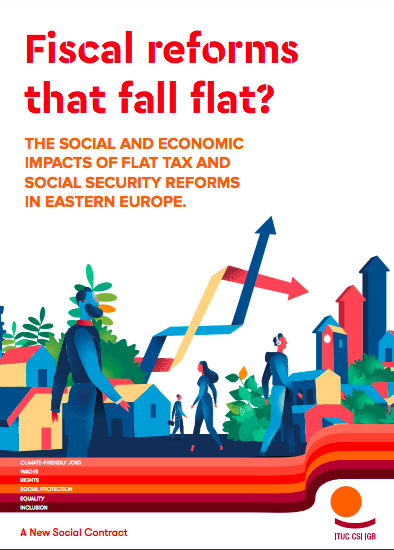 https://www.ituc-csi.org/IMG/pdf/tax-social-security-reforms-perc-v2.pdf
2
Overview of reforms taken
3
Annual tax revenue in Moldova pre- and post- reform
4
Labour force participation rate in Ukraine pre- and post- reform
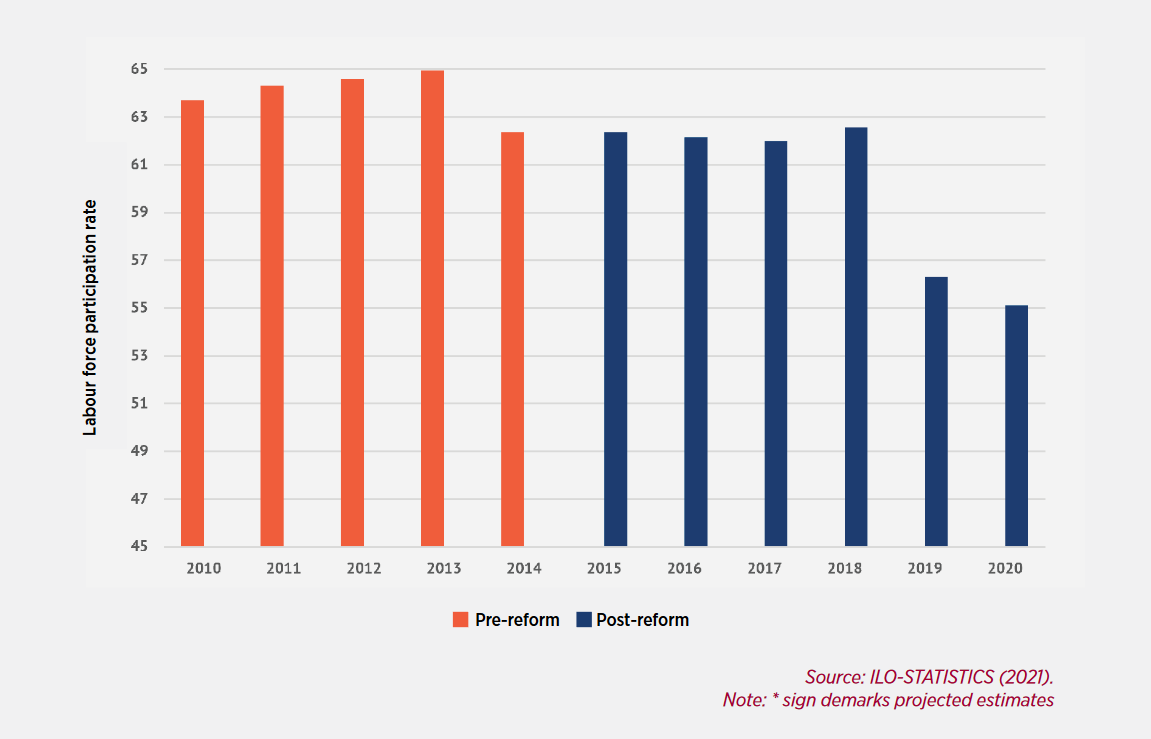 5
Labour force participation rate in Romania pre- and post- reform
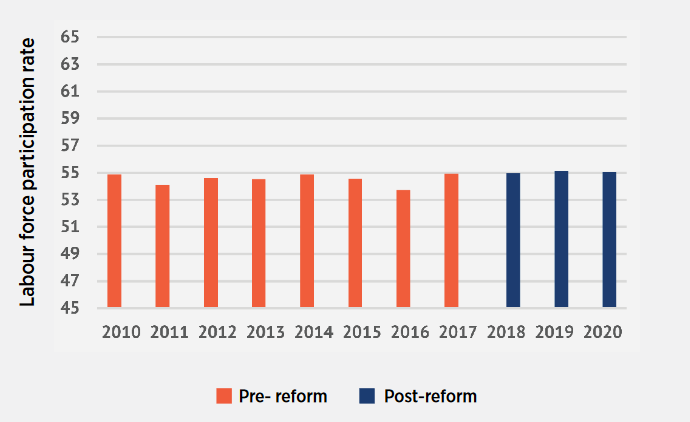 6
GDP growth rate in Georgia pre- and post- reform
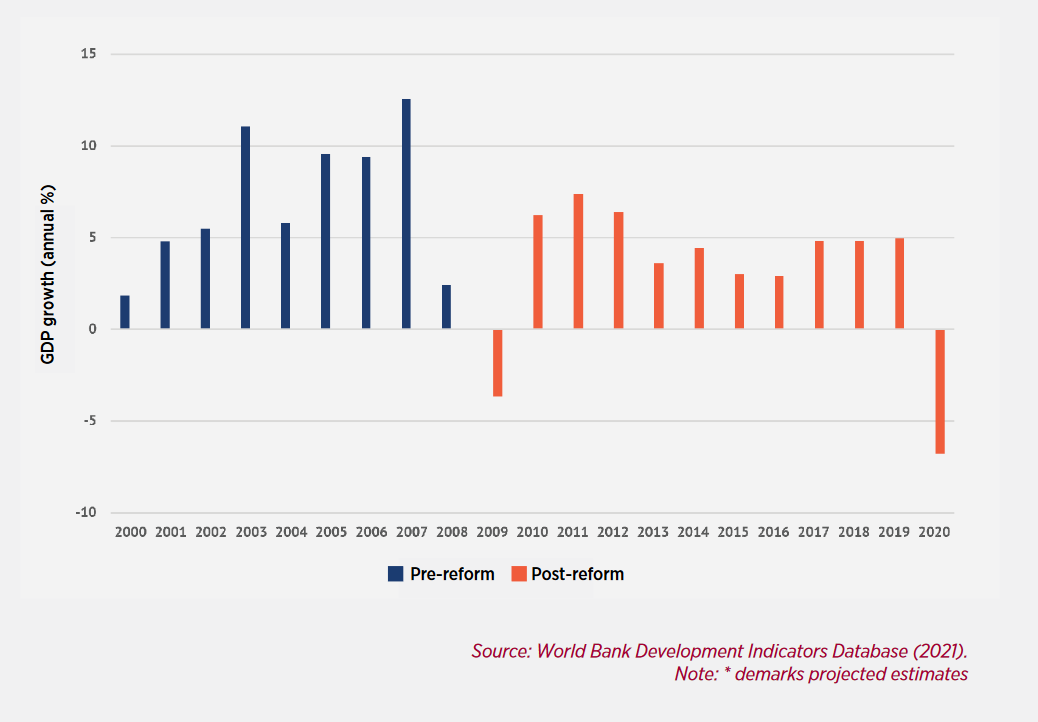 7
Adequacy of Georgia’s pensions pre- and post-reform
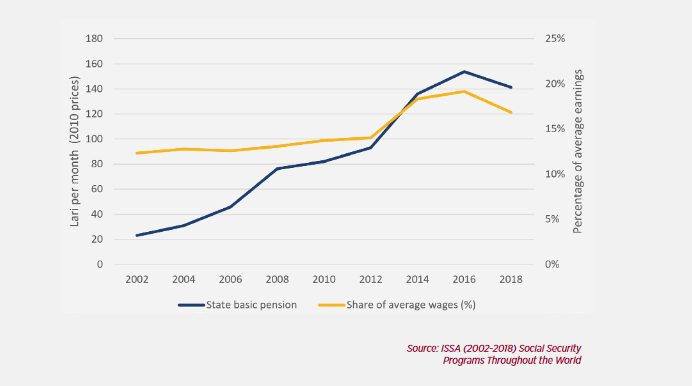 8
What happened after the reforms?
9
The vicious circle of low trust in government and low government revenues
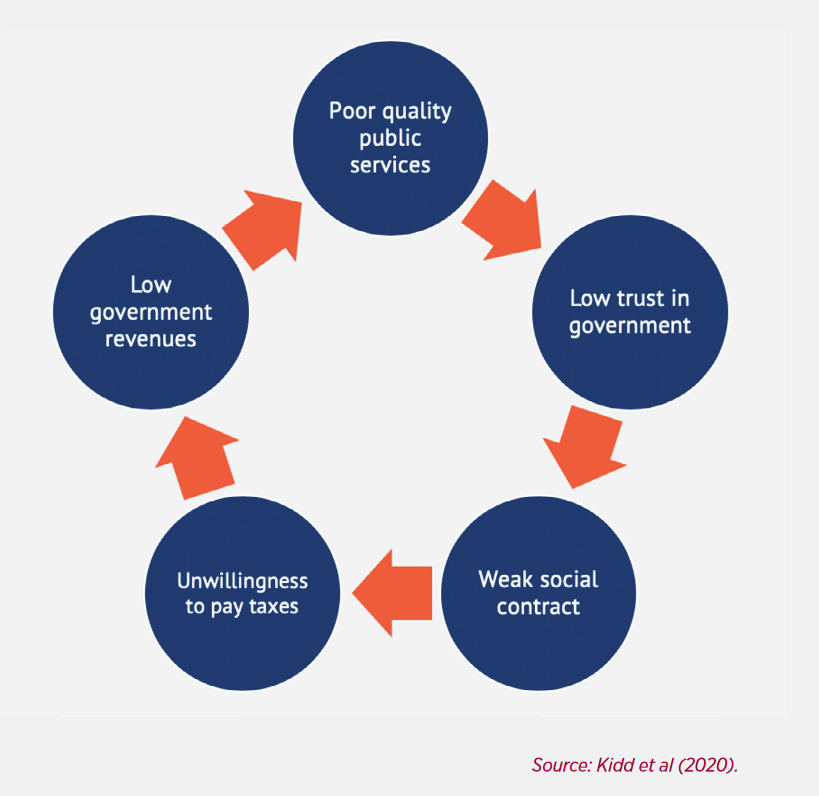 10
Broader implications beyond the country case studies…
The World Bank’s new Social Protection and Jobs Compass promotes cutbacks to contributory social security
86 countries currently planning to introduce/increase consumption taxes
47 countries planning to reduce social security contributions
11
Resources
ITUC (2022) Fiscal reforms that fall flat: the social and economic impacts of flat tax and social security reforms in Eastern Europe
ITUC (2022) Response to the World Bank’s Social Protection and Jobs Compass
Ortiz and Cummings (2022) End Austerity: A Global Report on Budget Cuts and Harmful Social Reforms in 2022-25
12